Figure 2. ESA for emotional items. Areas that show greater ESA for emotional (Emo) than neutral (Neut) items include ...
Cereb Cortex, Volume 18, Issue 11, November 2008, Pages 2494–2504, https://doi.org/10.1093/cercor/bhm262
The content of this slide may be subject to copyright: please see the slide notes for details.
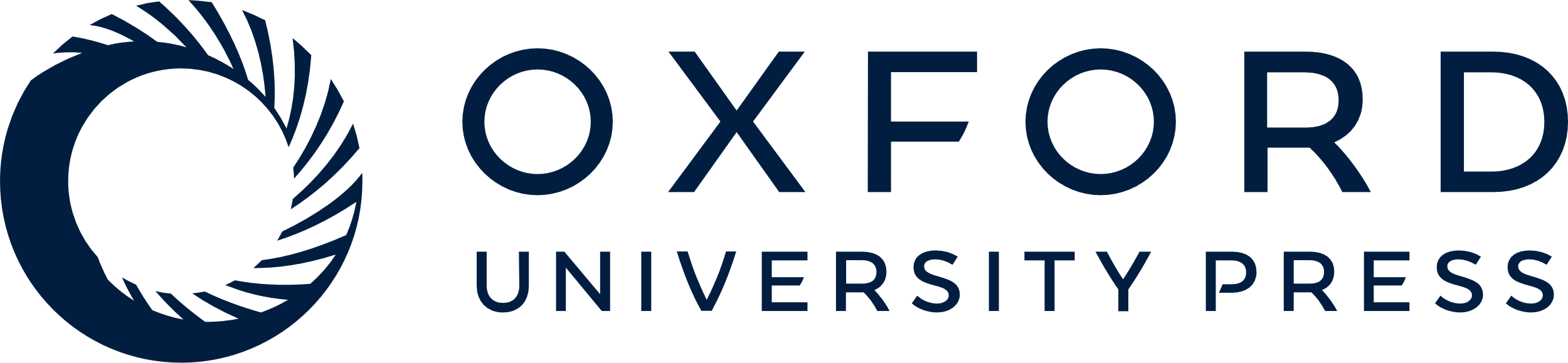 [Speaker Notes: Figure 2. ESA for emotional items. Areas that show greater ESA for emotional (Emo) than neutral (Neut) items include (a) bilateral amygdalae and (b) left inferior frontal gyrus (IFG). Bar graphs represent functional ESA estimates, that is, group-averaged contrasts between hits at each delay (short and long) and short-delay misses. Error bars indicate standard error of the mean. See Table 1 for coordinates.


Unless provided in the caption above, the following copyright applies to the content of this slide: © The Author 2008. Published by Oxford University Press. All rights reserved. For permissions, please e-mail: journals.permissions@oxfordjournals.org]